পঞ্চম শ্রেণির সকলকে 
শুভেচ্ছা
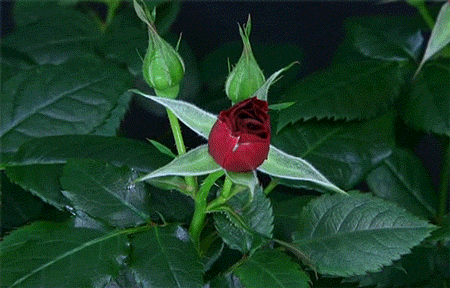 Edited by : Hirulal roy(Assistant Teacher,HGPS) Ambassador,Taragonj,Rangpur.
পাঠ উপস্থাপনায়
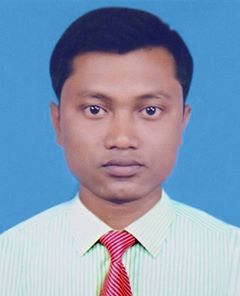 হিরুলাল রায় 
সহকারী শিক্ষক
হাজিপুর সরকারি প্রাথমিক বিদ্যালয় 
তারাগঞ্জ, রংপুর।
Edited by : Hirulal roy(Assistant Teacher,HGPS) Ambassador,Taragonj,Rangpur.
শিখনফলঃ
১২.১.১ তিন অংকবিশিষ্ট সংখ্যাকে তিন অংকবিশিষ্ট সংখ্যা দ্বারা গুণ করতে পারবে।
৭৩৪ কে ২৫৬ দ্বারা গুণ কর ।
এই সংখ্যাটি ৩ অংক বিশিষ্ট।
এই সংখ্যাটি ৩ অংক বিশিষ্ট।
৫
২
৬
×
৭
৩
৪
তিন অংক বিশিষ্ট সংখ্যার সাথে (তিন) ৩ অংক বিশিষ্ট সংখ্যা নিচের মত করে গুণ করতে পারি।
তাহলে একইভাবে খাতায় লিখ।
৭
৩
৪
৫
২
৬
×
৭৩৪ কে ৬ দিয়ে গুণ করলে পাই
একক স্থানীয় মান ৬ এর গুণ শেষ তাই একক স্থান বরাবর (শুণ্য )০ বসানো হয়েছে।
৭৩৪ কে ৫ দিয়ে গুণ করলে পাই
একক ও দশক স্থানীয় মান ৫ ও ৬ এর গুণ শেষ ।তাই একক ও দশক স্থান বরাবর (শুণ্য )০ বসানো হয়েছে।
৭৩৪ কে ২ দিয়ে গুণ করলে পাই
৭
৩
৪
৫
২
৬
×
৭৩৪ × ৬
৪
৪
০
৪
৭৩৪ × ৫
৩
৬
৭
০
০
৭৩৪ × ২
০
০
৪
৮
১
৬
১
৮
৭
৯
০
৪
গুণ্য
গুণক
গুণফল
×
=
১
৮
৭
৯
০
৪
৫
৭
৩
৪
×
২
৬
=
মূল্যায়ন (দলে)
১
২
৫
৫
৪
৩
৩
৪
৫
৭
১
৬
২
৩
×
×
৩
৩৬৫ কে ২১৬ দ্বারা গুণ কর ।
বাড়ির কাজ
৪৩৭ কে ২৩৫ দ্বারা গুণ কর ।
গুণের সুত্রটি লিখ ?
গুণক কত ?
গুনফল বের কর ?